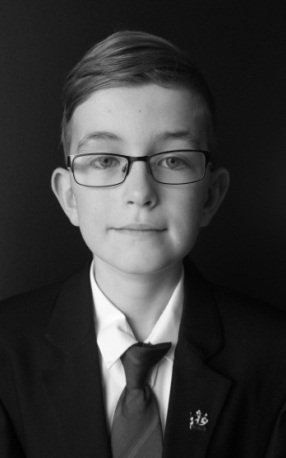 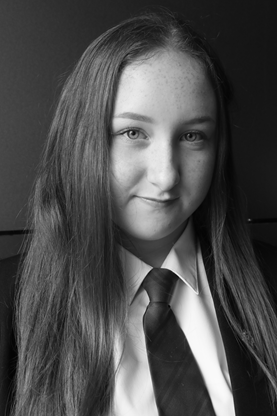 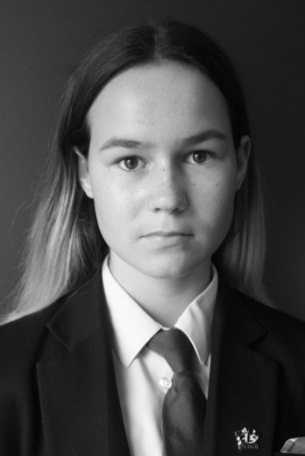 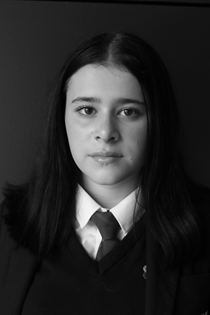 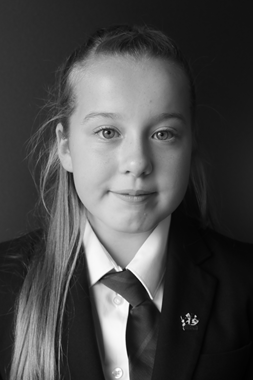 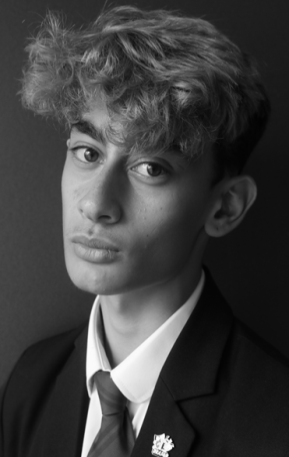 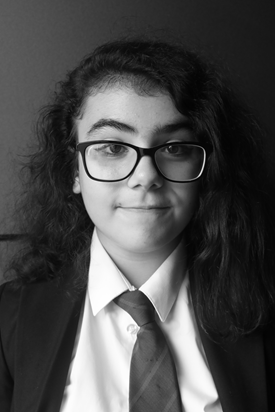 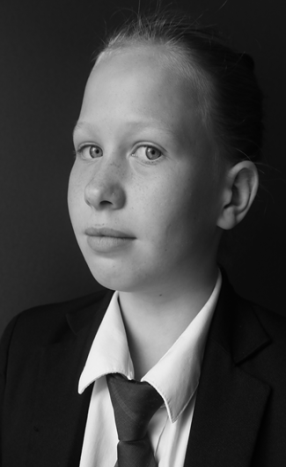 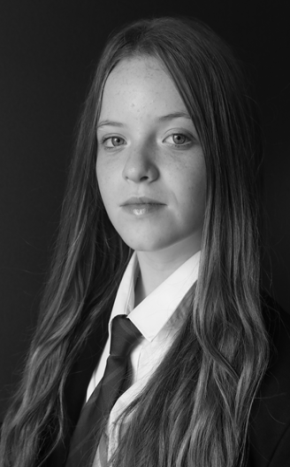 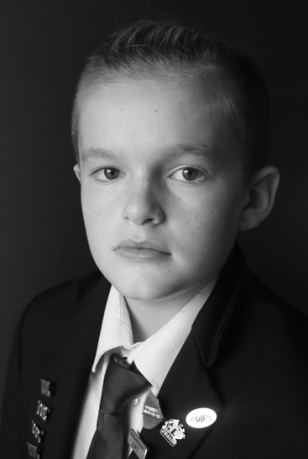 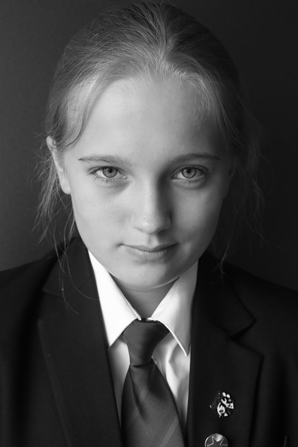 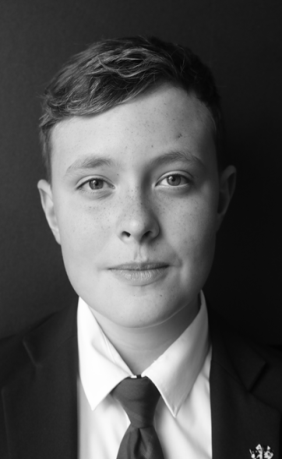 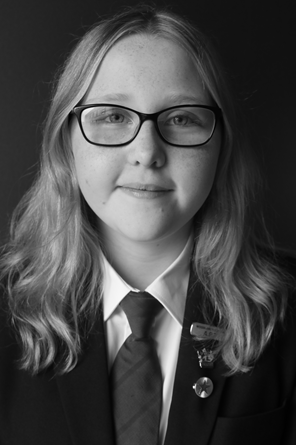 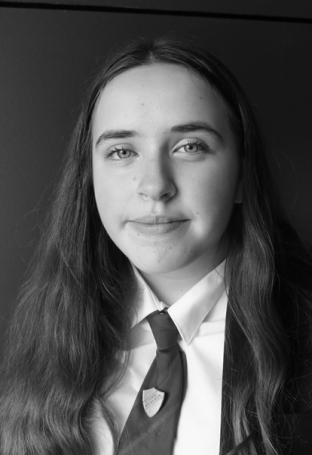 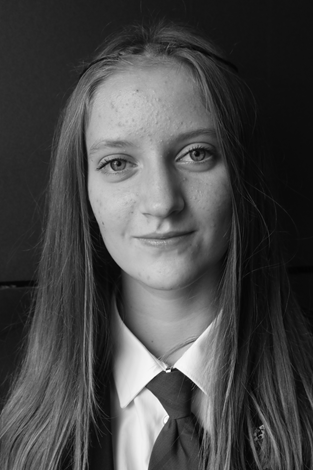 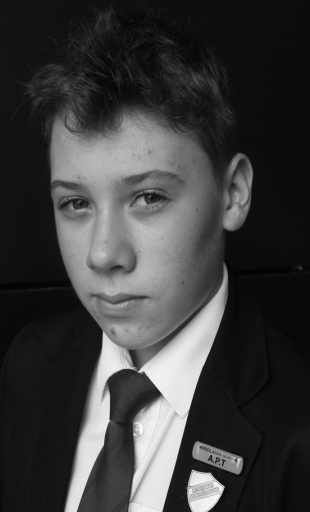 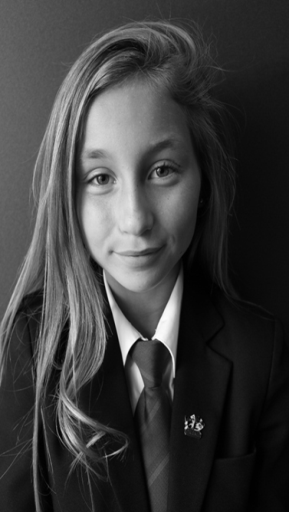 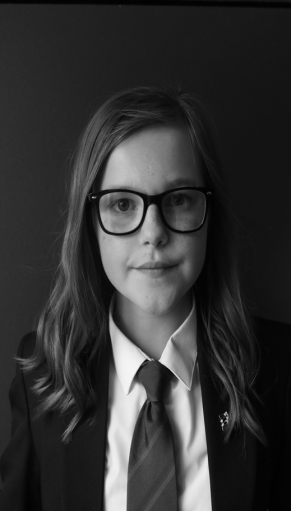 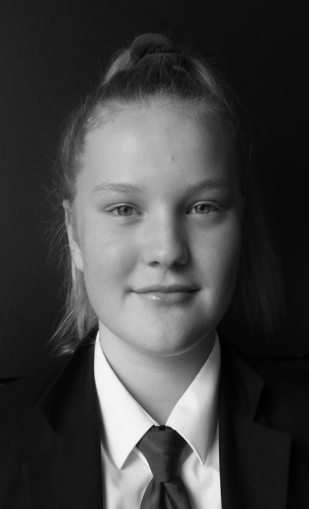 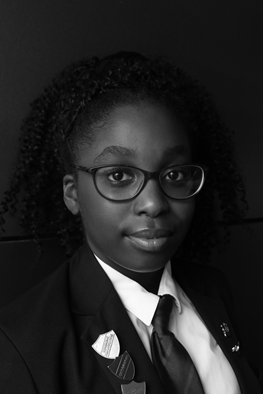 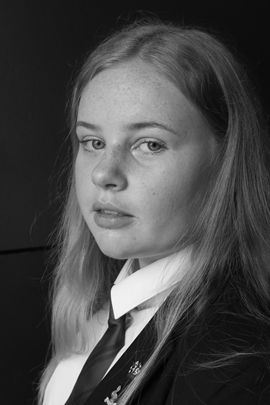 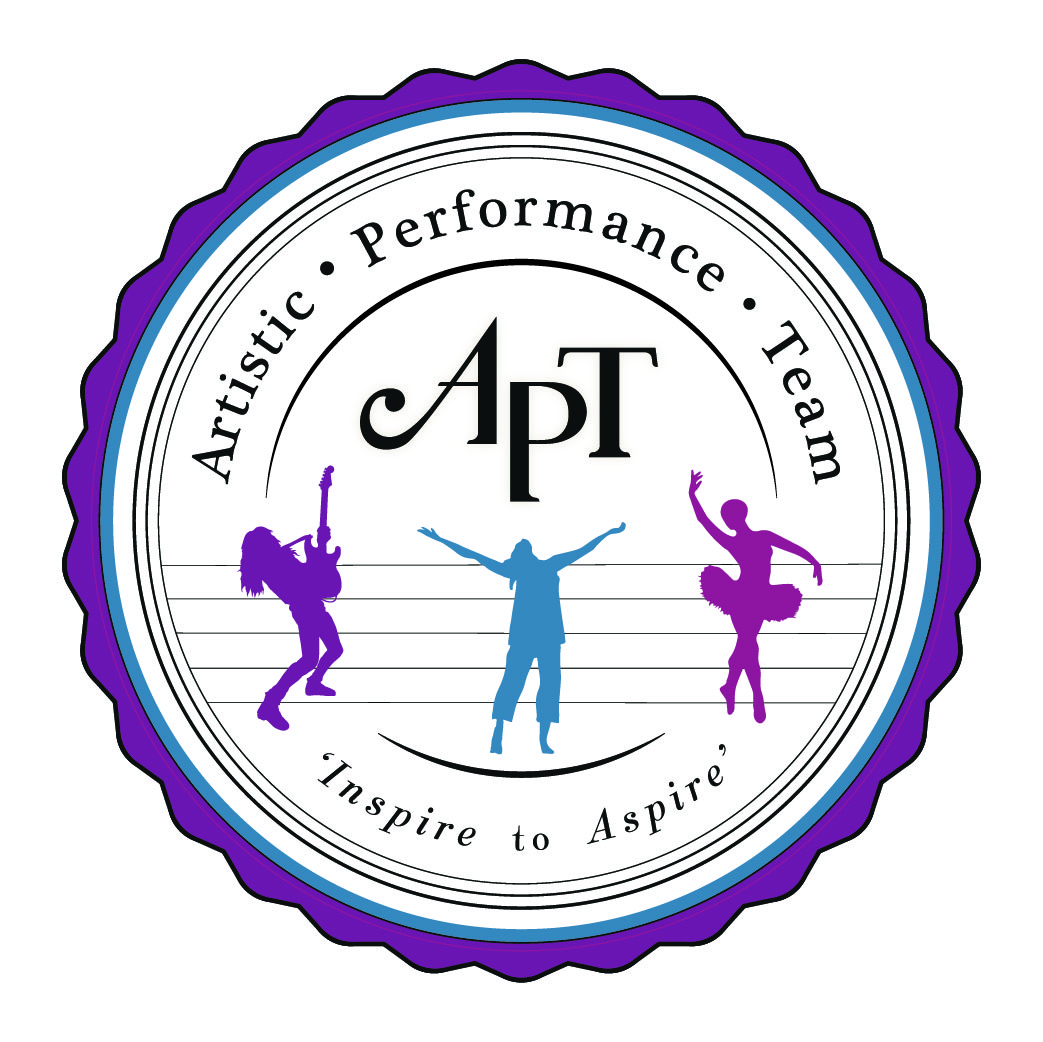 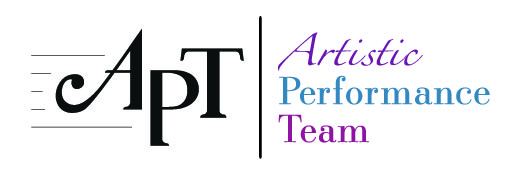 Drama
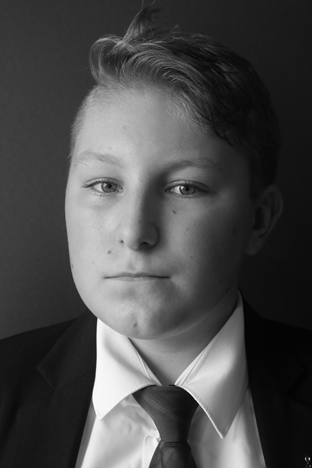 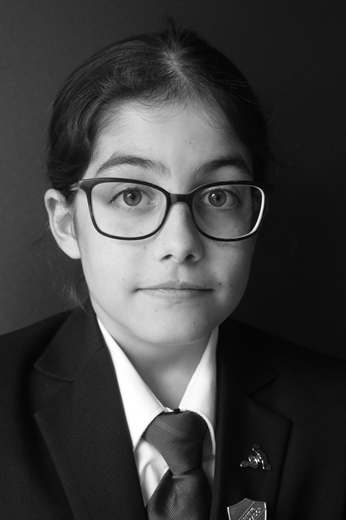 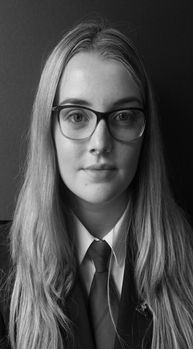 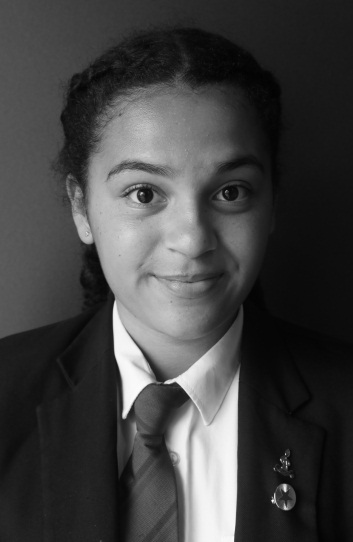 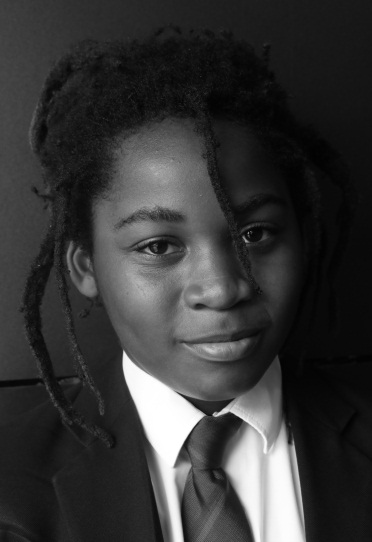 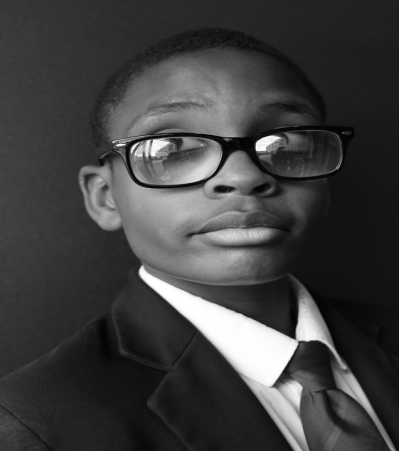 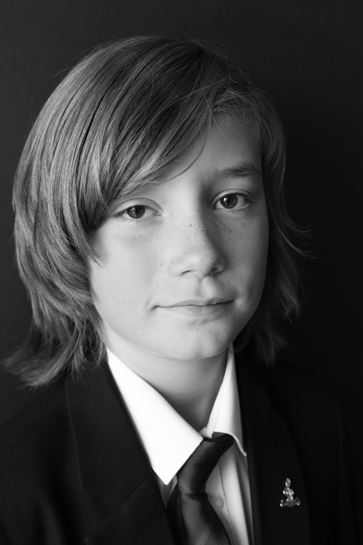 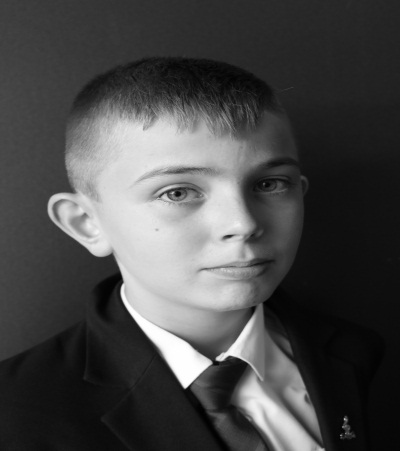 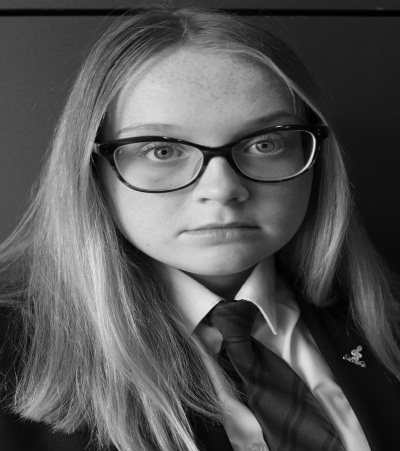 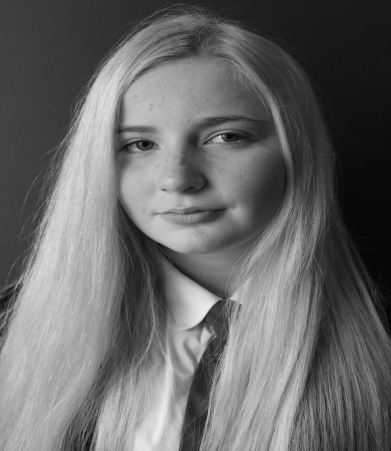 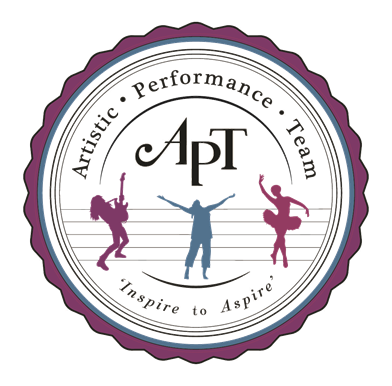 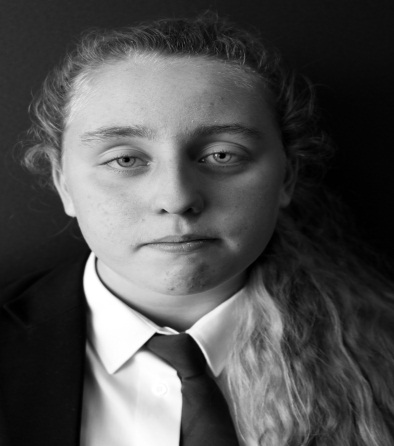 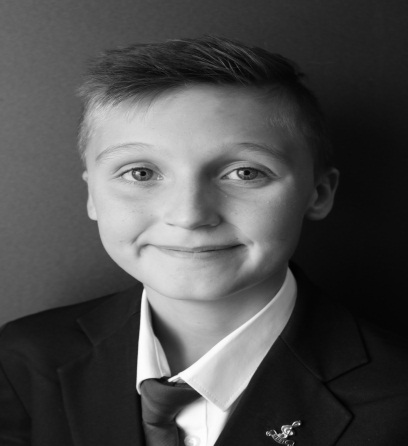 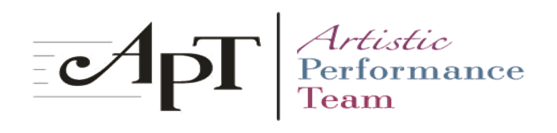 Music
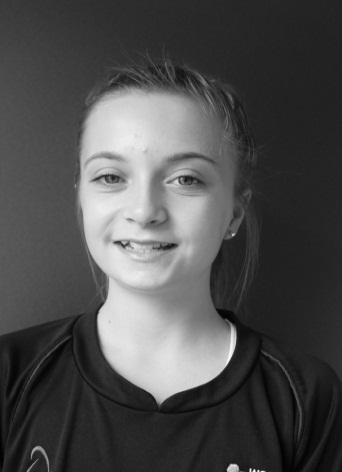 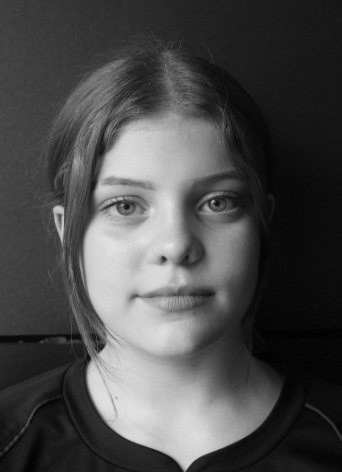 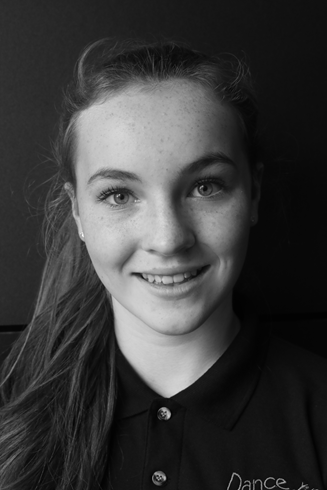 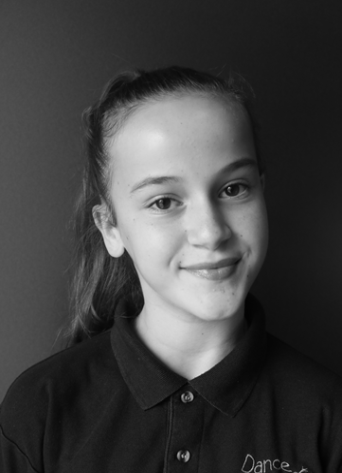 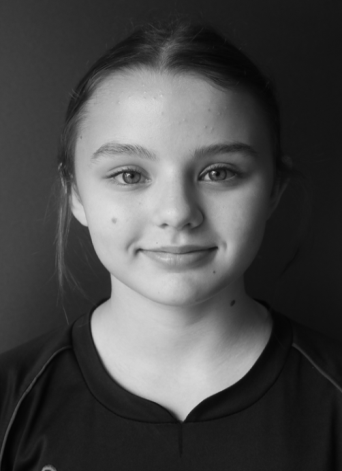 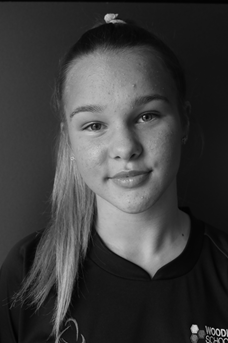 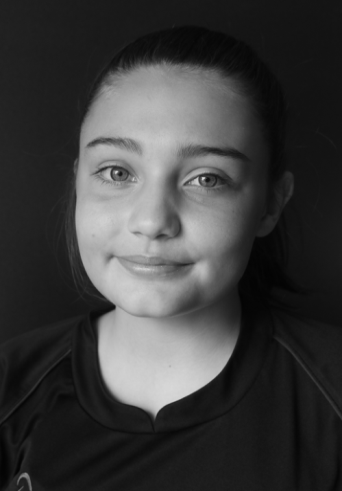 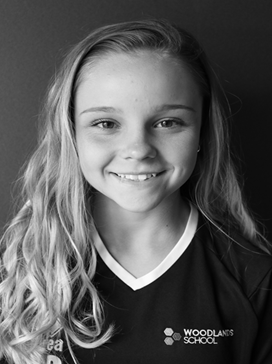 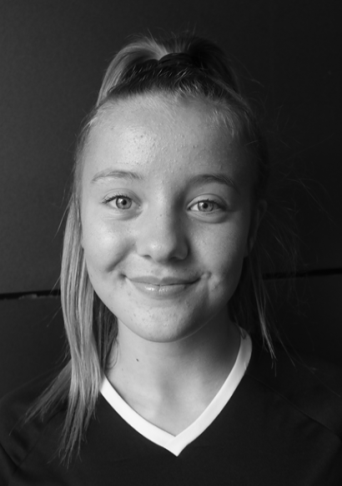 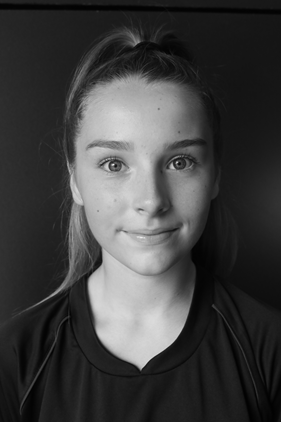 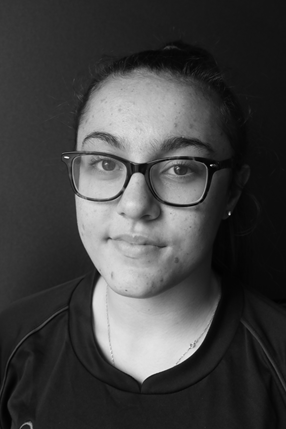 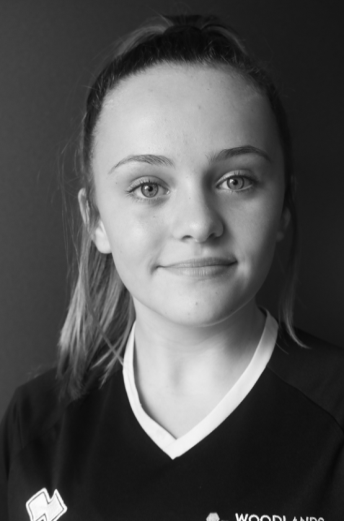 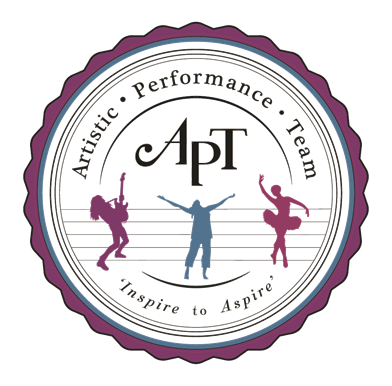 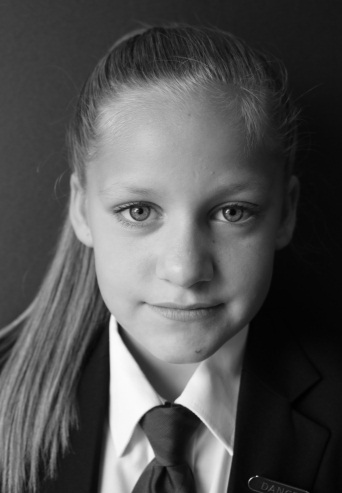 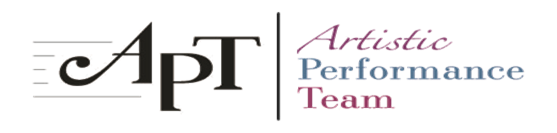 Dance